MANIFIESTO ELECTRÓNICO MARÍTIMO
Presentación FF
Subdirección Informática
Subdepto Desarrollo Sistemas
Manifiesto Electrónico Marítimo
TEMAS PROPUESTOS
Mostrar la información disponible de Manifiesto Marítimo donde existen:
Manuales
Acceso a página de Consultas Web Manifiestos y BL’s 
Opción de Ingreso de la Información Canje
Consulta de WebServices disponibles
Procedimiento de Solicitud de Clave
Información Disponible de Manifiesto Marítimo
En sitio web de Aduanas, sección Tramitaciones en Línea Manifiesto Marítimo se encuentra la información disponible:
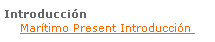 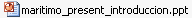 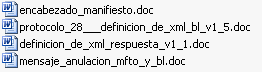 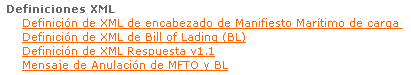 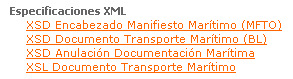 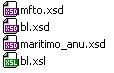 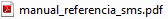 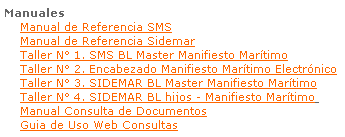 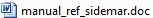 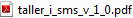 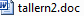 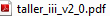 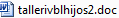 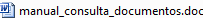 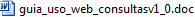 http://www.aduana.cl/
Información Disponible de Manifiesto Marítimo
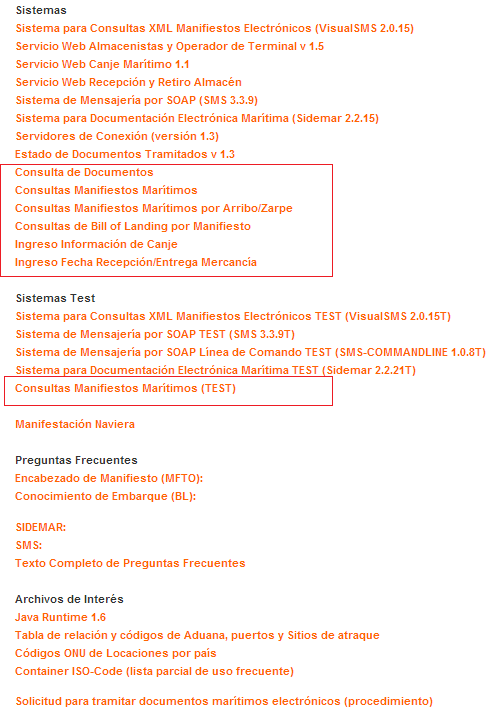 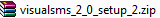 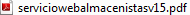 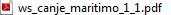 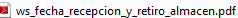 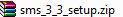 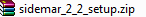 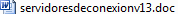 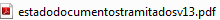 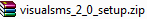 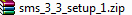 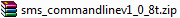 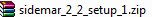 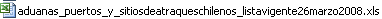 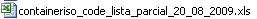 http://www.aduana.cl/
Consultas Web
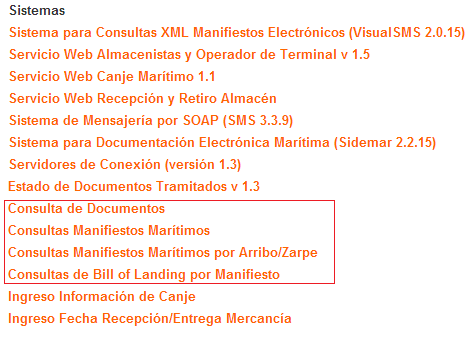 Consultas Web: Consulta Documentos
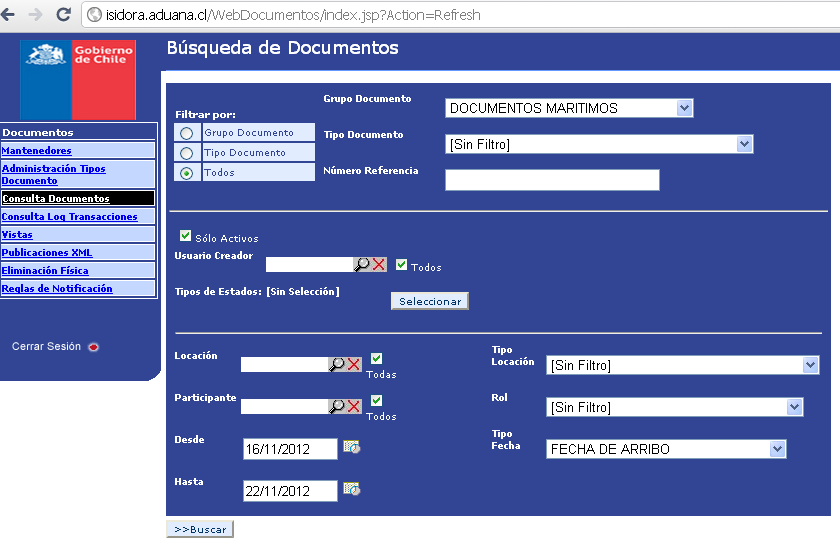 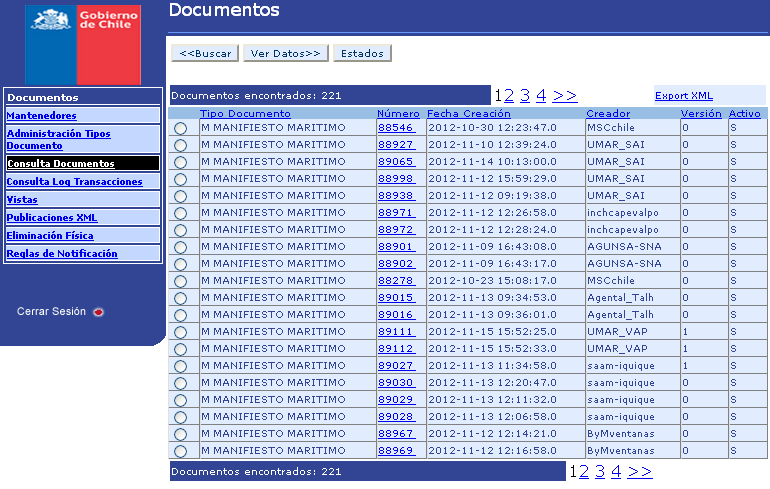 Consultas Web: Consulta Manifiestos Marítimos
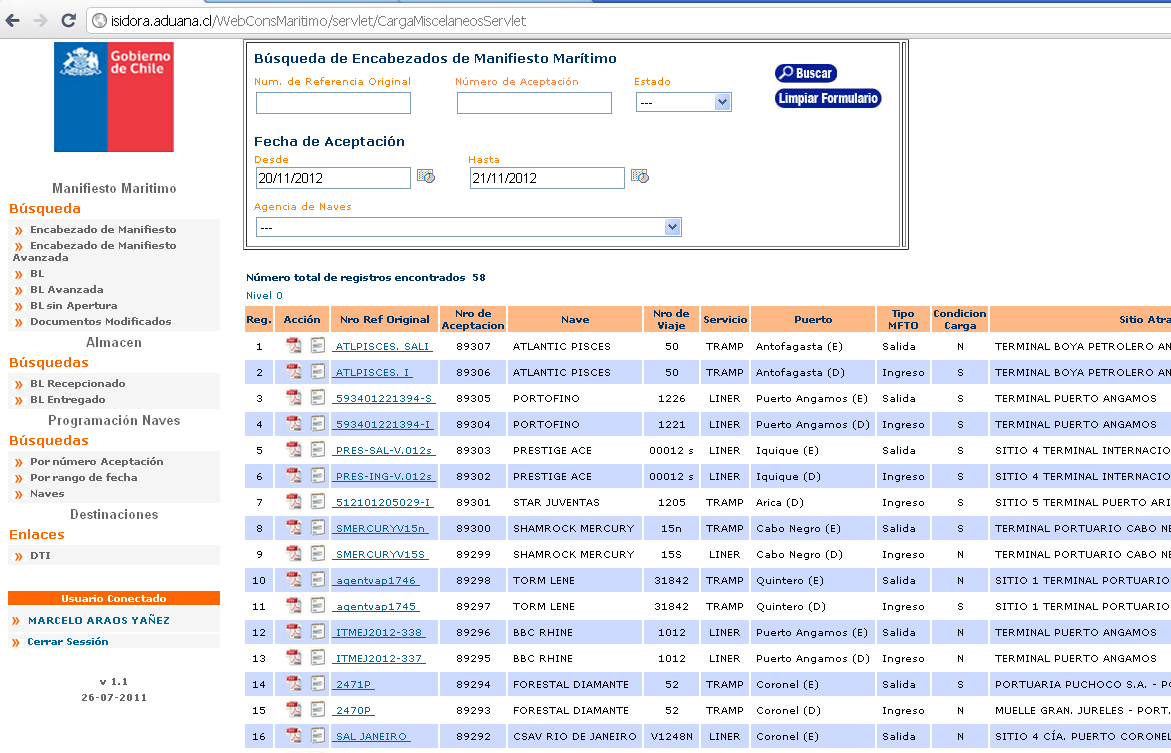 Consultas Web: Consulta Manifiesto Marítimo por Arribo/Zarpe
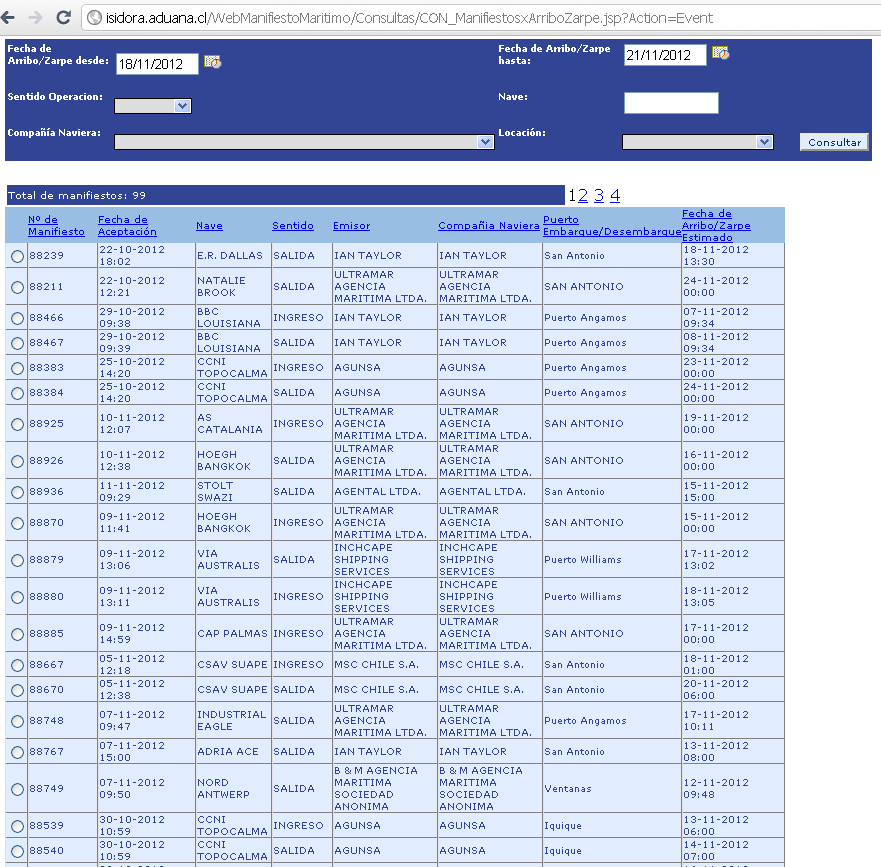 Consultas Web: Consultas de Bill of Landing por Manifiesto
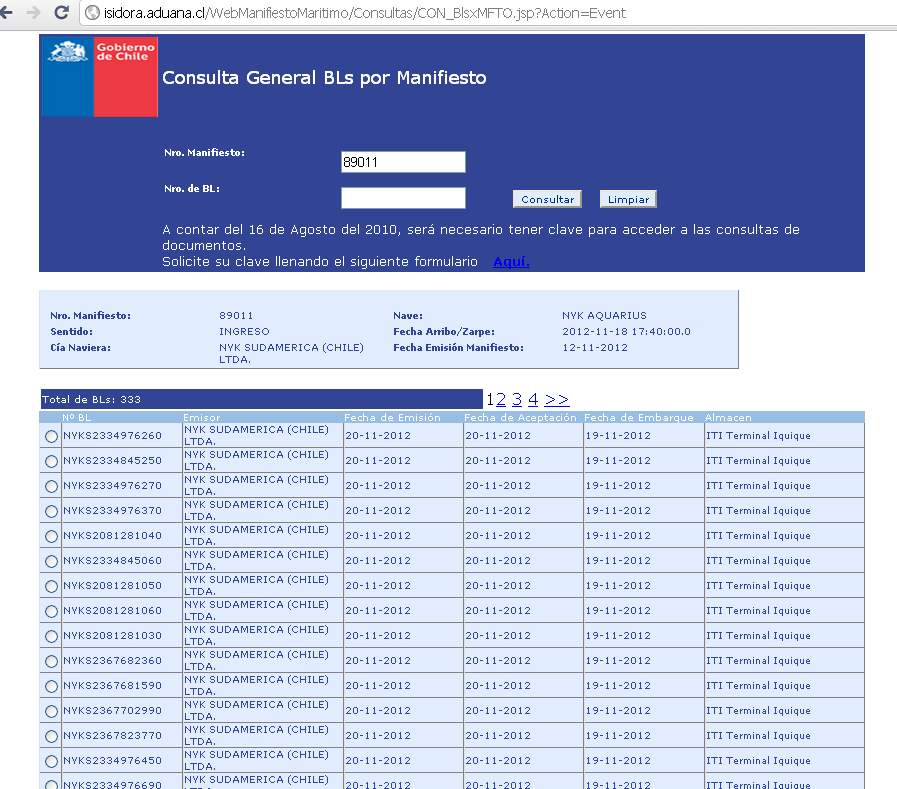 Ingreso Información Canje
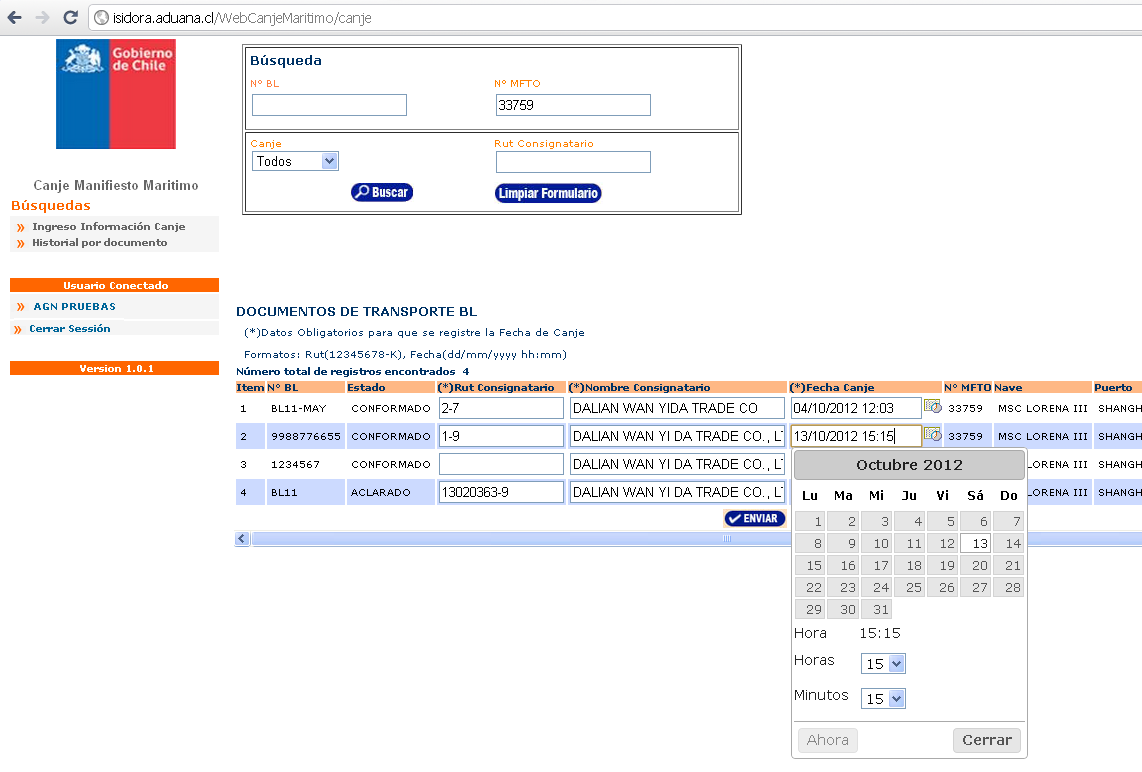 WebServices disponibles
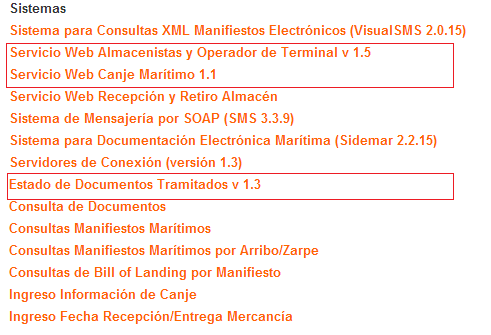 Solicitud de Clave
En http://www.aduana.cl/aduana/site/edic/base/port/tramites_linea.html
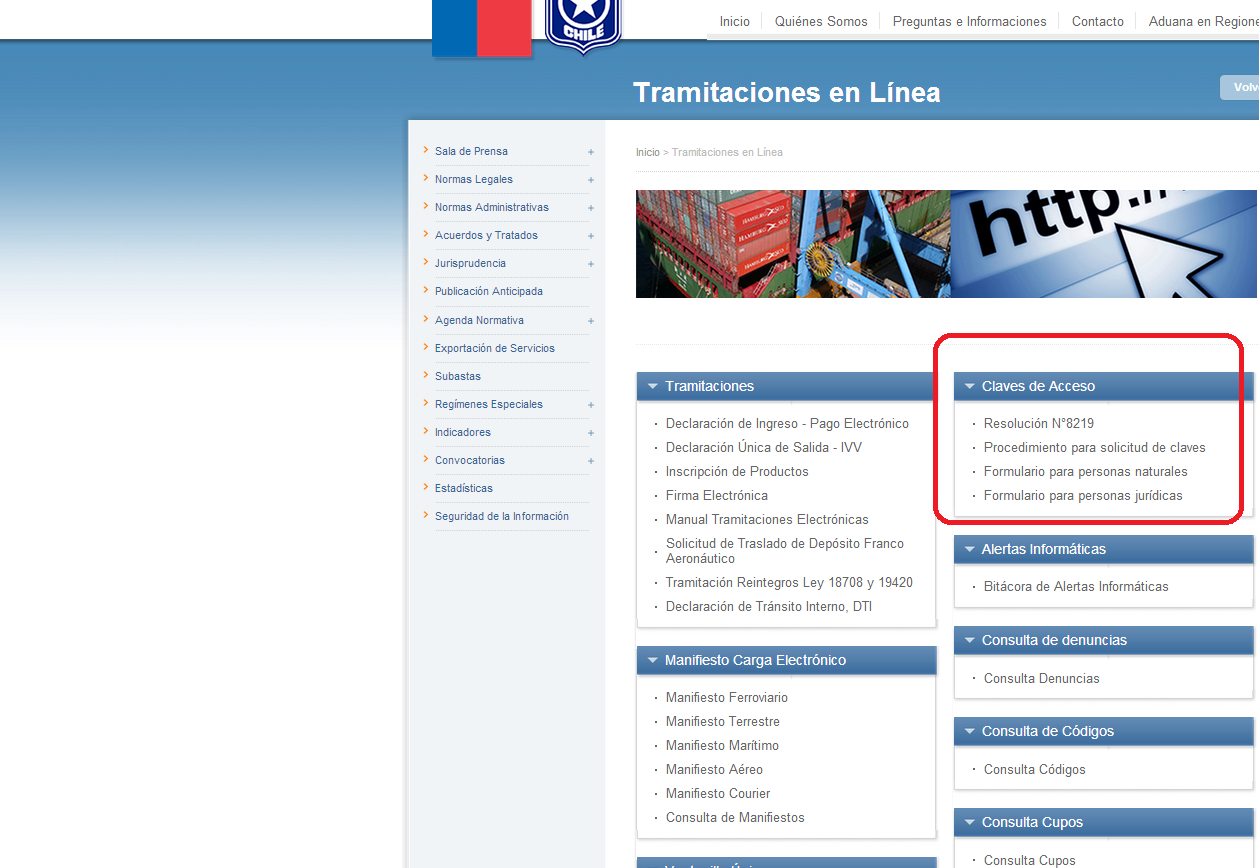